Primary Sources!
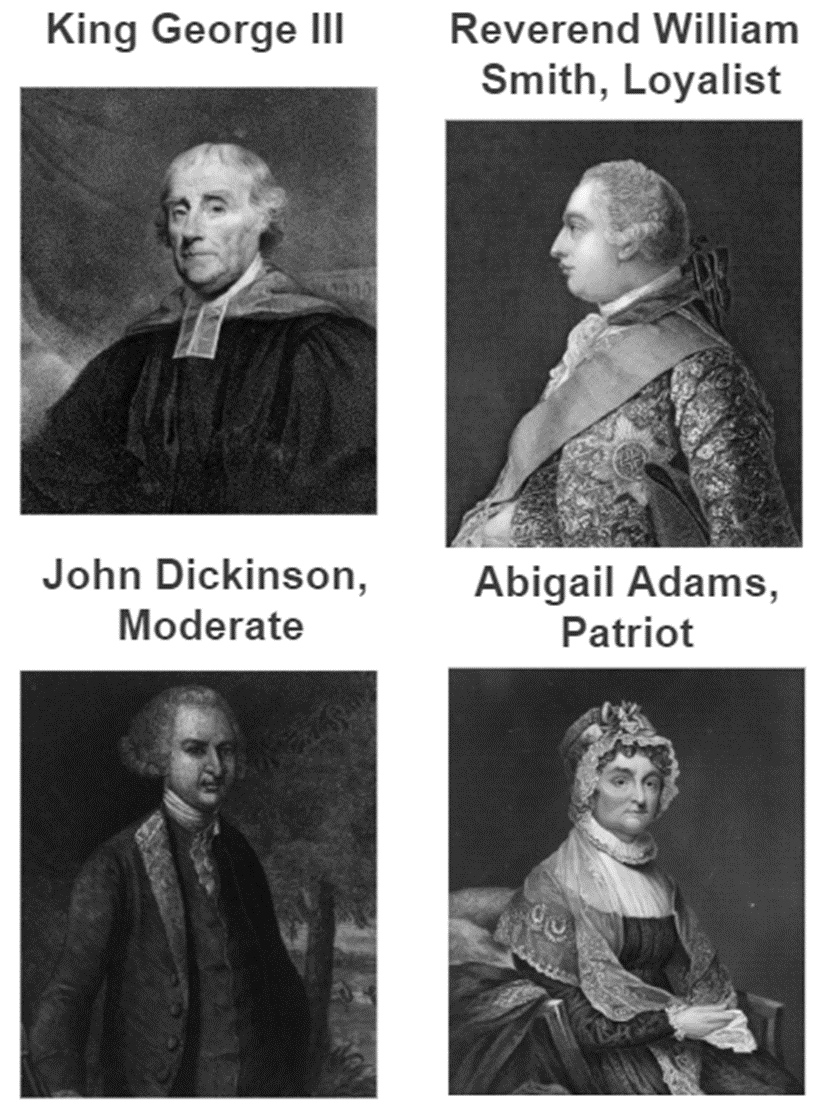 King George III

Abigail Adams

William Smith 

John Dickinson